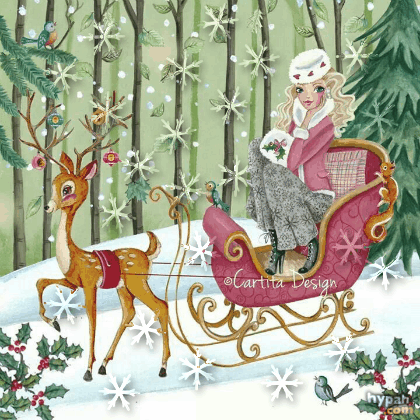 Meet Caroline Bonne-Müller!
Art Gallery for 5th-9th  Grades
Автор:
Ольга Михайловна Степанова,                      учитель английского языка 
МБОУ «Цивильская СОШ №1 
имени Героя Советского Союза                             М.В. Силантьева»
города Цивильск Чувашской Республики
2018
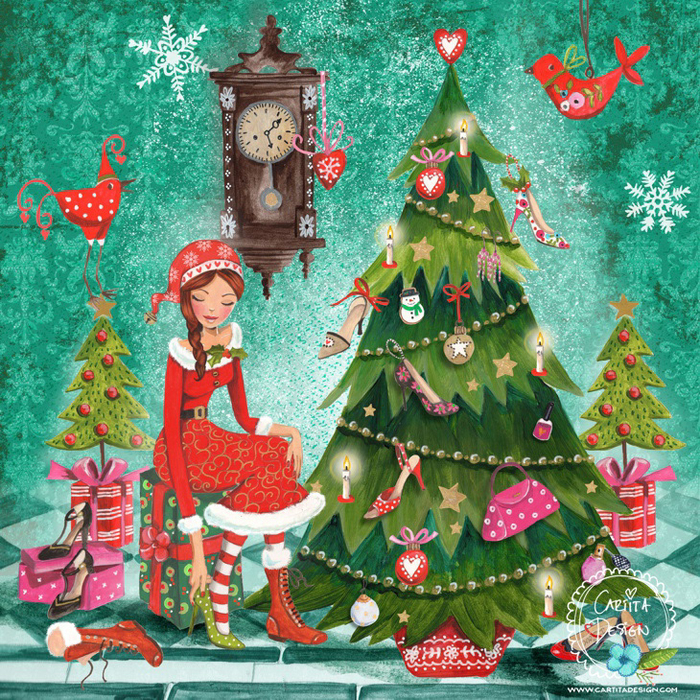 My name is Caroline Bonne-Müller, I am a Dutch artist living in Switzerland.
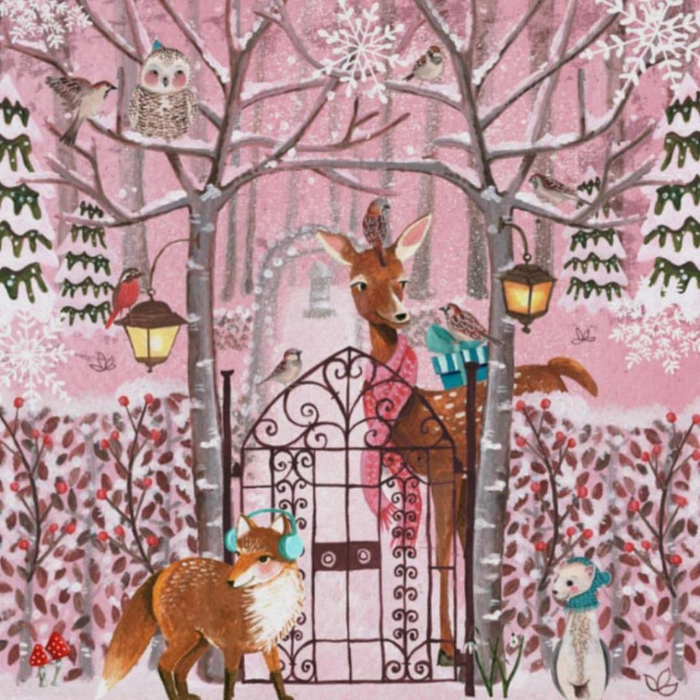 I studied fashion in Amsterdam
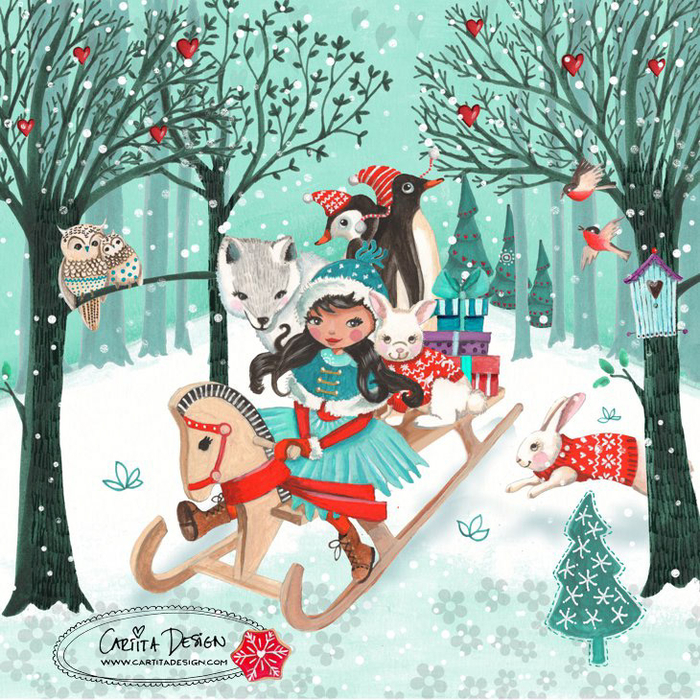 In Amsterdam I worked for 14 years as a fashion designer for kids collections.
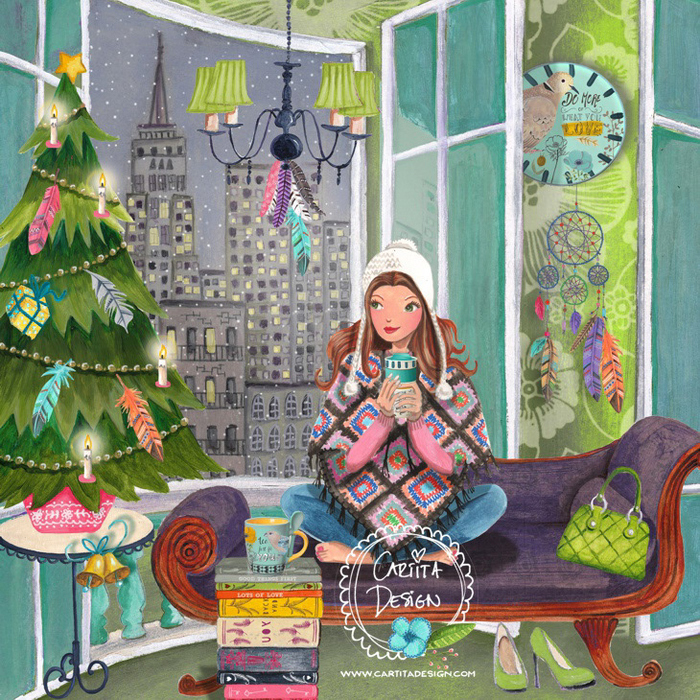 In 2000 I moved to Barcelona.
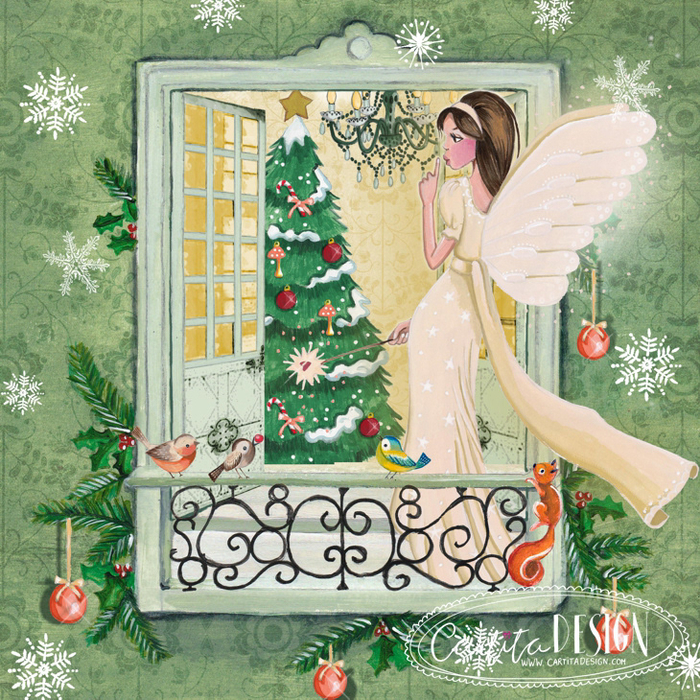 In Barcelona  my three kids are born.
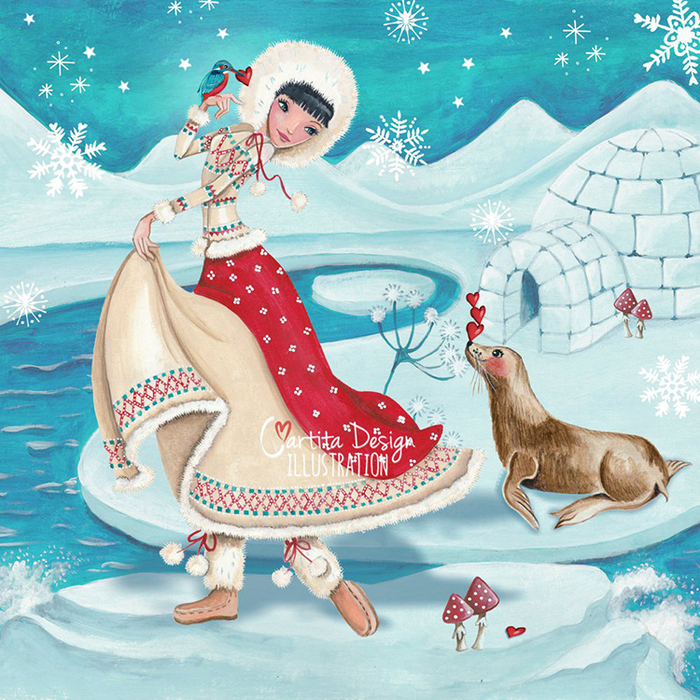 I started to illustrate greeting cards.
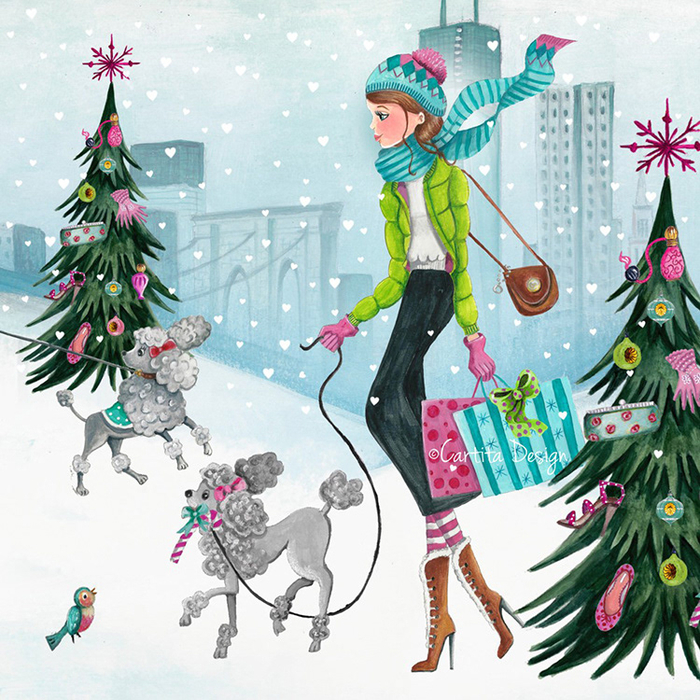 Mostly         painted                  with                  acrylics                      and digital manipulation.
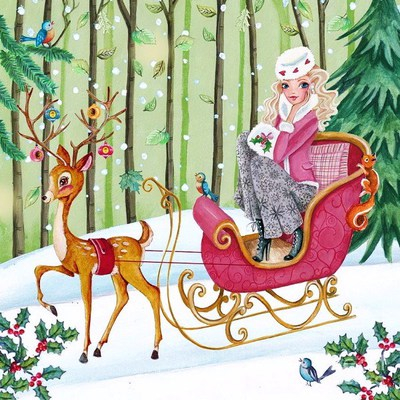 From 2013 - till 2017                 I moved to Asia.
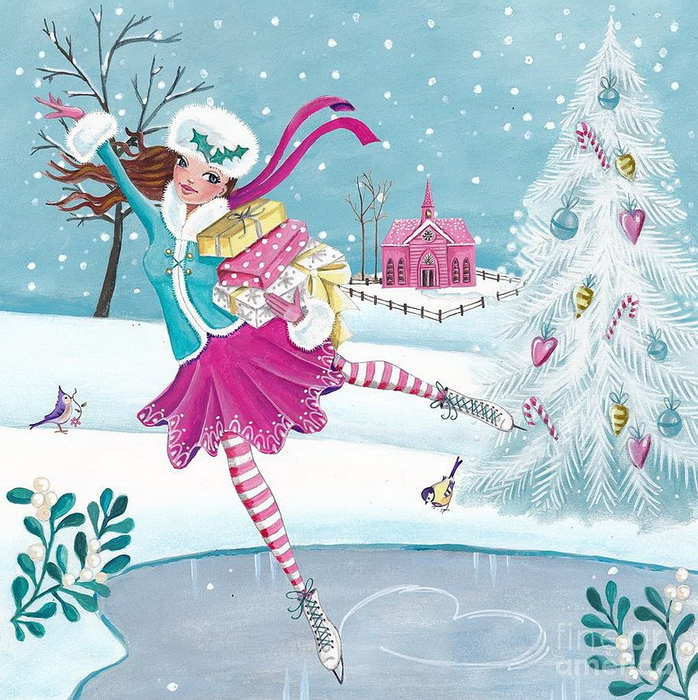 In Asia I was                  working                   as an illustrator.
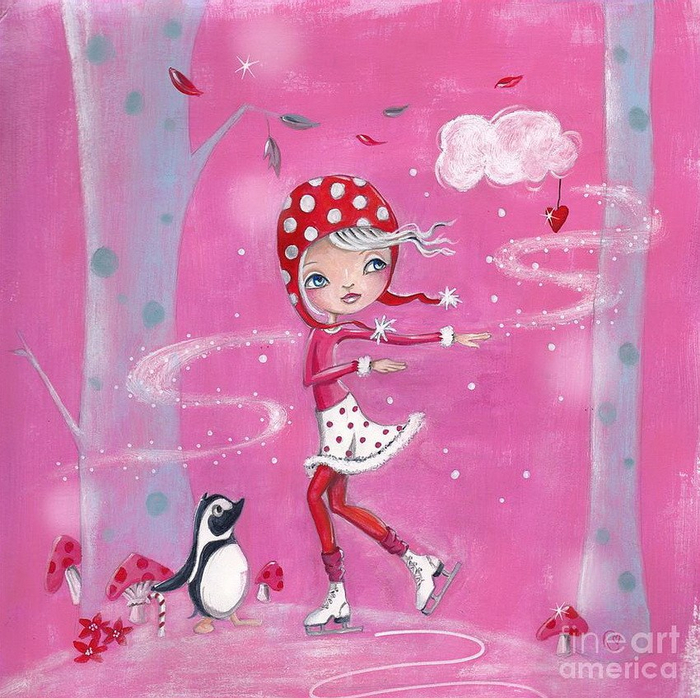 I         enjoyed        the life in the tropics in Asia so much!
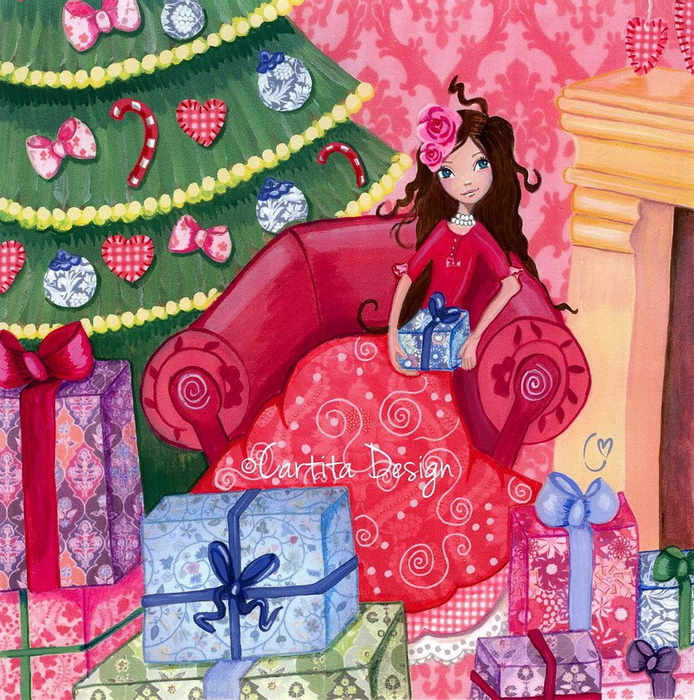 Now I am working and living with my husband and my three kids!
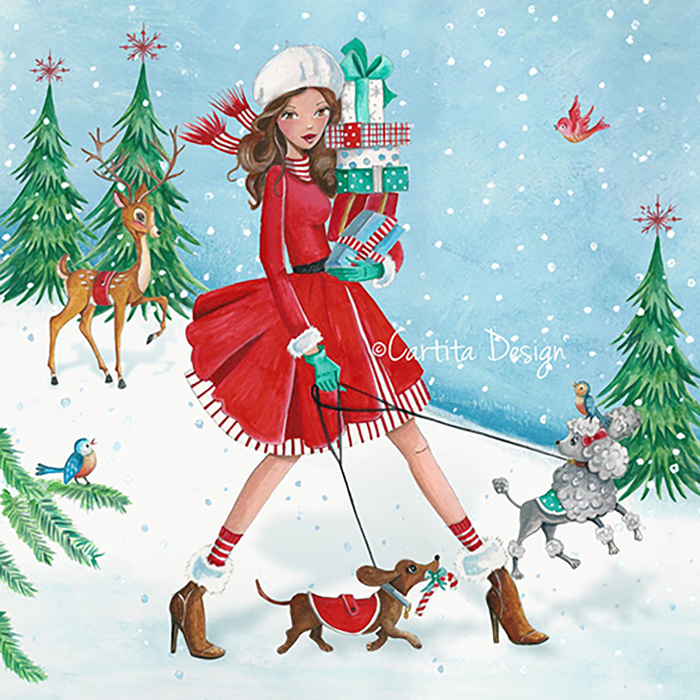 I have              four                   stray cats from Malaysia                 in Switzerland!
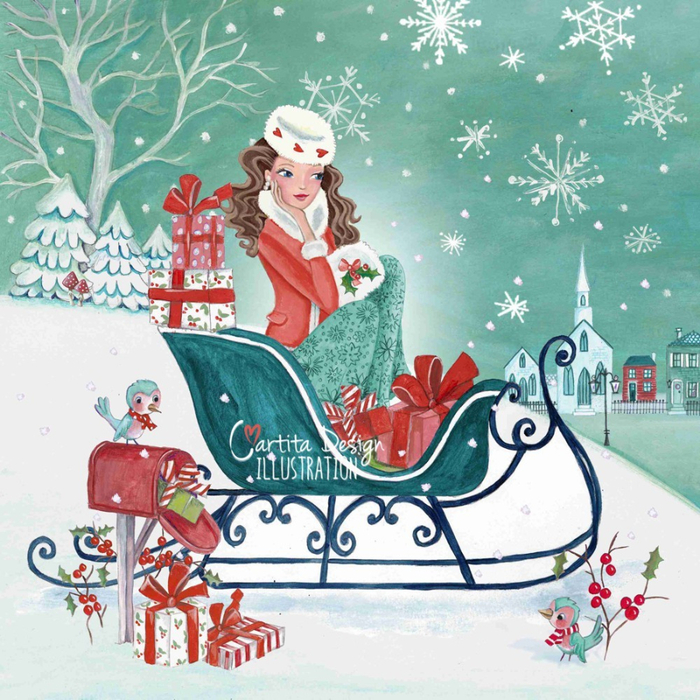 It was me — C.B.M.

Yours,
Caroline Bonne-Müller
Have a great festive season!
Источник: 
Caroline Bonne-Muller https://www.carolinebonnemuller.com/testimonials-1/ 

Изображения взяты на сайте    http://yandex.ru 	
Условия использования сайта https://yandex.ru/legal/fotki_termsofuse/